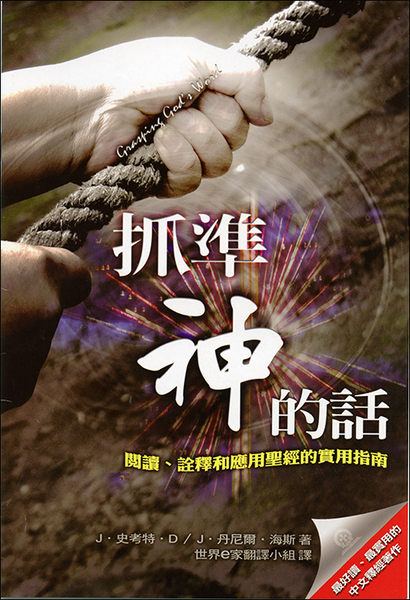 抓準神的話 新約聖經
啟示錄
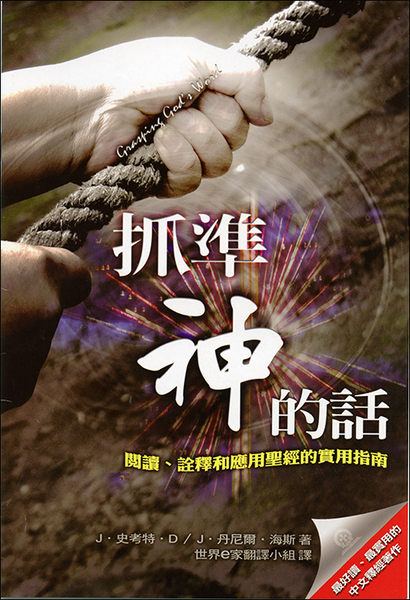 抓準神的話 啟示錄
簡介
簡介
遠記得你第一次讀(或試著讀)啟示錄嗎?它是怎樣的經驗?一團迷霧?戒慎恐懼?勇奮莫名?還是心驚肉跳?
如果你和大部分人一樣,就會在讀到最後一頁時,放下你的聖經,然後禁不住感慨;啟示錄真是一本奇怪的書。
[Speaker Notes: 對於第一章末了有間”好像人子”的不尋常描述,或許你還可以理解。
第二、三章關於七個教會的信息,你也可以接受。
至於第四章的四活物及第五章中七角七眼的羔羊,你的反應是甚麼?
還有,當你讀到日頭變紅、十四萬四千人、會說話的鹰、大巴比倫及大淫婦時,你又作何感想?]
簡介
聖經的最後這卷書,在一章1節的記載「耶穌基督的啟示」,就已經把整本書的主題顯明出來。啟示這個字(希臘字是 apokalypsis)意思是以前所隱藏的,如今除去它的面紗或公然向人顯示(也就是從約翰的時代之後)。
這本書既然是「耶稣基督」的啟示,它可能是告訴我們有關耶穌基督的事,也可能是來自耶穌基督的啟示,或者(最可能)兩者都是。
簡介
在整個救恩歷史中,最後的這一章,神揭開了簾幕,讓祂的子民一窺祂對人類歷史的計畫,一個以耶穌基督為中心的計畫。
啟示錄是動人、難懂、令人困惑、多采多姿、充滿懸疑的,同時也是悲劇性的、令人讚嘆的。
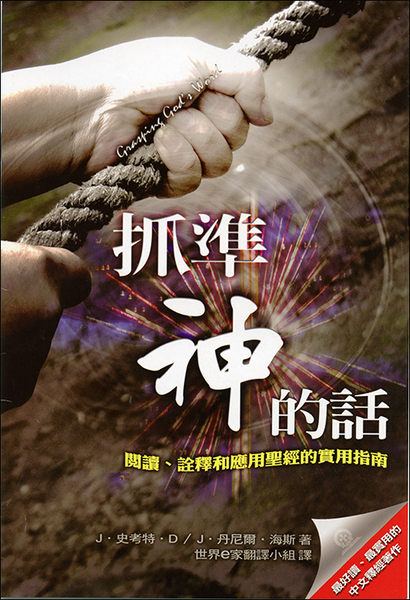 抓準神的話 啟示錄
歷史背景
歷史背景 (Historical Context)
這本書的史背景,乃是當時外邦人的政治势力介入,使得基督的信仰變得不再純正。那些自稱跟隨基督的信徒開始而成巨大的壓力。他們可以選擇向世界安協避免遭受迫害,或是公開承認基督甚至賠上自己的生命。
當我們根據歷史背景讀啟示錄時,我們看到這卷書為那些正在受苦的人提供了一線生機,並且挑戰那些自以為是的信徒。
歷史背景 (Historical Context)
啟示錄對於那些被逼迫的信徒, 充滿了安慰。在給七個教會的信中,對那些想要悖離基督、向世界妥協的人,充滿了警告:
以弗所失去了起初的愛心(2:4),別迦摩和推雅推喇有些人隨從假師傅(2:14-15,20)。撒狄按名是活的,其實是死的(3:1)。還有如溫水般的老底嘉教會,有一天主必將他們把他口中吐出來(3:16)。
歷史背景 (Historical Context)
留意耶穌對示每拿教會所說的話 (2:9-10)
啟示錄 2:9-10
2:9  我知道你的患難，你的貧窮，（你卻是富足的。）也知道那自稱是猶太人所說的譭謗話，其實他們不是猶太人，乃是撒但一會的人。
2:10  你將要受的苦你不用怕。魔鬼要把你們中間幾個人下在監裡，叫你們被試煉，你們必受患難十日。你務要至死忠心，我就賜給你那生命的冠冕。
歷史背景 (Historical Context)
初代基督徒活著時,是如此渴望基督的再來,但距離他的死亡已經六十年過去了,卻甚麼事也沒有發生;
不但如此,對基督徒的迫害反而接踵而至,有些人因此開始疑惑。
因此啟示錄中寫給教會的信,甚至整卷書,正可以鼓勵信徒們堅持信仰。
歷史背景 (Historical Context)
無論事情如何演變,神始終掌權。基督才是歷史的主,而不是君王,也是掌管命運的主。
有一天祂還要再來,並且實現公義。每個忠心的信徒而言一尤其是那些為基督捨命的人,那將是一個榮耀、不可思議的未來。
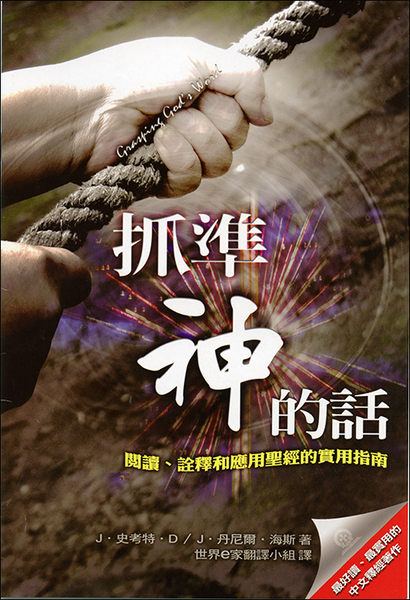 抓準神的話 啟示錄
文學體裁
文學體裁(Literary Genre)
讀啟示錄前面幾章,尚未進入你不熟悉的領域時,它還算是一本「正常」的書。
它之所以看起來怪異,因為它包含了三種文體:
書信
預言
啟示
文學體裁(Literary Genre)
啟示錄是書信。它的開頭和結尾都像典型的新約書信 (1:4-5, 22:21)
啟示錄 1:4-5
1:4  約翰寫信給亞西亞的七個教會。但願從那昔在、今在、以後永在的神和他寶座前的七靈，  
1:5  並那誠實作見證的，從死裡首先復活，為世上君王元首的耶穌基督，有恩惠、平安歸與你們！他愛我們，用自己的血使我們脫離罪惡（註：「脫離」有古卷作「洗去」），
啟示錄 22:21
22:21  願主耶穌的恩惠常與眾聖徒同在。阿們。
文學體裁(Literary Genre)
這說明了整本啟示錄是一封書信,為的是讓它流傳於小亞細亞的七個教會:以弗所、示每拿、别迦摩、推雅推喇、撒狄、非拉鐵非及老底嘉教會。
二至三章給七個教會的信息,它們的性質和書信並無不同,信上所寫的內容可說是整本書的引言。
由此看出,啟示錄的確是寫給七個教會的一封信。
文學體裁(Literary Genre)
如同新約中的其他書信,啟示錄屬於「應時性質」;換句話說,它是根據某個地方教會的特定問題或情況而寫。
我們讀啟示錄時,必須瞭解這些教會當時所面臨的情況(亦即安慰那些受逼迫的並挑戰自以為是的信徒)。如果忽略當時的情況,一定會扭曲這封信的意義。
文學體裁(Literary Genre)
我們無須擔心啟示錄對我們這些住在不同世界、不同時代的人沒有任何價值,當我們透過詮釋之旅的步驟解釋新約書信時(包括啟示錄),我們也能聽到神超越時空的話語,告訴我們生活在這個世界上應該如何自處。
文學體裁(Literary Genre)
通常我們從新約書信的序言就可以發現全封信的主題,並在之後的本文予以申論;啟示錄也是如此。
如果給七個教會的信是整卷啟示錄的序言(大部分的解經家如此相信),那麼我們從書上其餘的部分可以學到甚麼? 在给七個教會的信上,每個信息都是以基督對那些「得勝者」的應許作為結束。這個提供我們一個重要的線索(2:7、11、17、26-29, 3:5-6、12-13、21-22)。
文學體裁(Literary Genre)
得勝的意義只有在讀完整本敢示錄之後才會明白。這封信的序言讓我們看到全封信的主题圍繞在得勝上。
而書上的中間部分,我們讀到真正的信徒「勝過牠(撒但) 」,是因羔羊的血和自己所見證的道。他們雖至於死,也不愛惜性命」(12:11)。
文學體裁(Literary Genre)
在書的結尾新耶路撒冷出現時,我們聽到這樣的應詩:「得勝的,必承受這些為業:我要作他的神,他要作我的兒子。」(21:7)
換言之,啟示錄一開頭就向我們挑戰得勝,到了中段,我們看到得勝的挣扎,结尾時,則是讓我們看到得勝者將承受的基業
文學體裁(Literary Genre)
啟示錄也是一封預言的書信 (1:3, 22:6-7, 10, 18-19)
啟示錄 1:3, 22:6-7, 10, 18-19
1:3  念這書上預言的和那些聽見又遵守其中所記載的，都是有福的，因為日期近了。  
22:6  天使又對我說：「這些話是真實可信的。主就是眾先知被感之靈的神，差遣他的使者，將那必要快成的事指示他僕人。」  
22:7  「看哪，我必快來！凡遵守這書上預言的有福了！」  人，同是作僕人的。你要敬拜　神。」  
22:10  他又對我說：「不可封了這書上的預言，因為日期近了。  
22:18  我向一切聽見這書上預言的作見證，若有人在這預言上加添甚麼，神必將寫在這書上的災禍加在他身上；  
22:19  這書上的預言，若有人刪去甚麼，　神必從這書上所寫的生命樹和聖城刪去他的分。
文學體裁(Literary Genre)
聖經的預言包括預測將要發生的事,以及對當代的人宣告神的真理(通常重點在於宣告)。
啟示錄被歸類為預言書,因為它告就讀者照著神所說的去行(亦即對書上的宣告有所回應)。那些聽見預言又遵守其中所記載的,都是有福的(1:3, 22:7)。
我們要記住,啟示錄不只是預測未來,它也記載當時神所允許發生的事。即使在約翰的時代,這本書也是開封的,它的信息是給那些有耳的來聽的(22:10)。
文學體裁(Literary Genre)
作為一封預言的書信, 啟示錄具有舊約先知的特徵,書上充滿許多比喻性的語言和型多的想像力。
例如:啟示錄18至19章有關巴比倫的預言,和舊約中記載有關先知對巴比倫的预言如出一轍。其主要的區別在於,約翰這封信是給那些生活在十字架和耶稣基督已經復活(already),但祂將榮耀地再來尚未實現(not yet)的當代基督徒。
文學體裁(Literary Genre)
啟示錄是一封預言兼啟示性的書信(prophetic-apocalypic letter)(1:1)
啟示錄 1:1
1:1  耶穌基督的啟示，就是　神賜給他，叫他將必要快成的事指示他的眾僕人。他就差遣使者曉諭他的僕人約翰。
在一章1節,我們已經知道這本書是神透過耶穌基督、透過使者也透過約翰,將祂的啟示(revelation 或 apocalypse)曉諭給祂的眾僕人
文學體裁(Literary Genre)
啟示(apocalyptic)這個名詞指的是一種文學著作,它包括神的啟示;通常是藉著異象,將神介入人類歷史、戰勝邪惡勢力並建立永久國度的應許傳達給某些著名的人物。
大部分的學者相信啟示著作的根源是希伯來的預言文學,以強調性的預言形式,針對危機的時局而寫。
文學體裁(Literary Genre)
其他啟示文學的例子如以西結書、但以理書、撒迦利亞書,以及不包括在正典的猶太作品以諾前書(Enoch)及以斯拉四書(4Ezra)等。
雖然啟示文學對於生活在主前 200年及主後200 年之間的人來說並不陌生,但對我們而言則像天方夜譚。也許我們曾在電影或某些政治性的卡通片中看過類似的啟示作品, 。然而相較之下,真正的啟示著作,有些部分還真是令人難以想像
文學體裁(Literary Genre)
啟示文學之所以對我們如此陌生,最主要的特徵乃是它的想像力。啟示錄比其他的啟示著作使用了更多想像的事物。
我們對聖經其他地方用的象徵性語言較為熟悉,而啟示文學的異象常是各種想像出來的事物,而不是真實的事物。如:尾巴像蠍子、頭像人的蝗蟲(9:10),身披日頭的婦人(12:1),以及七頭十角的獸(13:1)。 當耶穌將祂的門徒比作鹽和光時(太5:13-14),我們瞭解他的意思,但有誰見過七頭十角的獸?
文學體裁(Literary Genre)
想像的事物之所以讓人覺得怪異,往往在於它們的組合。例如:我們知道婦人和日頭,但實在無法想像披著日頭的婦人是甚麼景象。
啟示錄既然是預言兼啟示的書信,裡頭當然充滿了奇怪的異象及想像的事物。這些事物及象徵的目的是甚麼?
這使得我們不得不探究整本書的寫作目的。
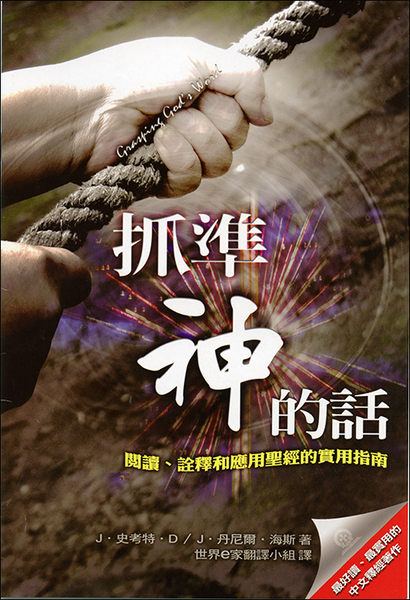 抓準神的話 啟示錄
啟示錄的寫作目的是甚麼?
啟示錄寫作的目的是甚麼?
啟示錄寫作的目的以及它之所以屬於預言兼啟示書信的性質,尤其和它的想像事物有關。
當讀者讀(或聽)啟示錄時,可以想像自己生活在書上所創造的象徵世界裡。當他們進入這個世界時,它的內容影響著他們並完全改變他們對目前處境的看法。
啟示錄寫作的目的是甚麼?
藉由書上的異象,他們馳騁在未來的世界中,以天國的眼光看待自己的處境,因為他們知道最後的結果,神將獲得終極勝利。
這種情況下,啟示錄提供基督徒很多「預言性的相對異象」(prophetic counter images),希望他們去除世俗的眼光,並讓他們看到將來神所掌管的世界會是何等樣式。
啟示錄寫作的目的是甚麼?
基督徒面對險惡的環境,然而每當讀啟示錄時,書上的信息就能提醒他們:「他們所相信的既不怪異也不奇特,從神的角度來看是極為稀鬆平常的。」
藉由這種異象,啟示錄回答了這個疑問:「誰是主?」在被壓制和迫害的時期,似乎是正直的人受苦而邪惡的勢力猖獗,人們不禁要問神是否還坐在祂的寶座上並且掌權。
啟示錄寫作的目的是甚麼?
啟示錄告訴我們,不管事情如何演變,凯撒大帝不是主,撒但也不是主,基督才是主,並且還要再來,成就一切的事。
啟示錄將神的預言告訴那些正受壓迫的信徒們,好讓他們在患難中仍能站立得穩。
啟示錄寫作的目的是甚麼?
神使用這種結合預言與啟示特徵的書信,讓他的子民看到事情在末了要如何演變。啟示錄的主要信息是「神將得勝」!
那些不肯向外邦勢力低頭的人,應該放眼於神的未來,並在今生充滿盼望。對那些已經屈服的人,則警告他們悔改,從靈性的停滞當中甦醒過來。
作為救恩故事的「最後一章」,啟示錄讓人們預先嚐到神最後勝利的甜美果實,並且鼓勵他們、提供他們在獲勝之日所應具備的眼光。
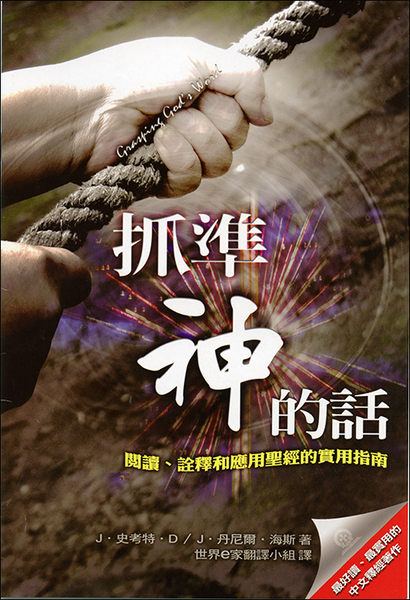 抓準神的話 啟示錄
啟示錄解讀
啟示錄解讀
研讀這封預言兼啟示的書信,有幾點特別需要注意的地方:
啟示錄解讀
用虚心的態度讀啟示錄。不要認為「啟示錄是簡單易讀的」,它一點都不容易! 留意那些自以為可以解答所有問題的解經家們,這些自稱完全瞭解啟示錄的「專家」是令人存疑的。用虚心的態度研讀,意思是我們必須承認自己的解釋可能是錯誤的,當聖經本身的證據指向不同的方向時,我們願意虛心改變原有的看法。
啟示錄解讀
試著找出作者當初寫作的原意。研讀聖經的任何一卷書,找出作者的原意是最重要的,尤其是啟示錄。讀啟示錄很容易忽略第一世紀的基督徒,而認定這是神給我們的信息。有些人用今日的新聞作為解釋啟示錄的關键, 這種所謂的「新聞式」(newspaper)解經,以為我們才是生活在末代的基督徒,而第一世紀的信徒並非啟示錄的寫作對象。這種看法豈不顯示我們的傲慢嗎?
啟示錄解讀
切勿試圖找出未來事件的發生順序。不要期待啟示錄按照年代的順序記載,這本書充滿了預言及啟示的意象,為的是讓讀者有生動鮮明的印象,而不是要按照次序詳細地記載未來的事。
啟示錄解讀
嚴肅地研讀啟示錄,但不能完全解字面解釋。帶有表徵、意象及比喻性的圖畫式語言可以傳達文學的真理或事件,它是另外一種語言工具,用不同的方法將真正的信息活盡在人們的面前。啟示錄運用這種圖畫式的語言來強調歷史的真實,而不是要否定或削弱它。其中一個解經的基準就是,我們的解經方式必須和作者使用的文體相互配合。因此,我們應該避免照字面的意義強解這些意象,否則就很容易扭曲作者的原意
啟示錄解讀
留意约翰自己的意象的解釋 。當约翰自己對一個意象有所解釋時,我們要特別留心。換句話說,當約翰親自解釋一些意象的意義给讀者時,我們必須特別重視。例如,啟示錄1:17節人子指的是耶稣,1:20節金燈臺代表教會, 5:5-6節獅子就是羔羊,12:9節的大龍指撒但,而21:9-10節天上的耶路撒冷是羔羊的新婦,也就是教會。當約翰確認的意象在書上重複出現時,我們假定它們應該是指同一件事物。
啟示錄解讀
解釋意象和表徵時,查證舊約及歷史背景。啟示錄使用的語言分成幾個層次 :
字義的層次(Text level);寫在書頁上的字句
視覺的層次(Vision level):字句所描繪的圖畫
指稱的層次(Referent level);意象在現實生活中代表的事物
啟示錄解讀
最重要的乃是專注在中心思想,無須強解所有的細節。最後這個解經原則可能是最重要的,對聖經大部分的文學體裁,我們都是先從细研討起,再將這些細節组合起來,構成一個整體的概念。啟示錄則必須先理解它的整體結構,然後才分析細節的部分。
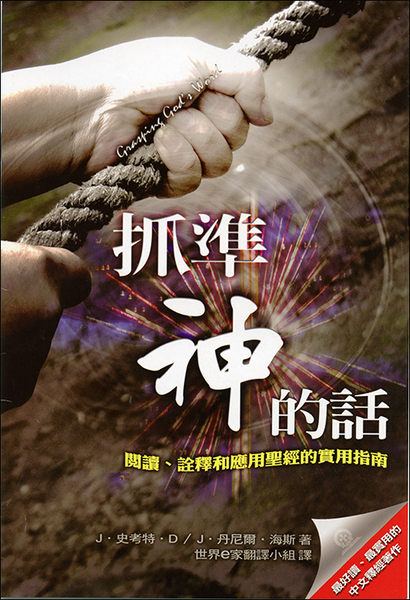 抓準神的話 啟示錄
啟示錄如何開展?
啟示錄如何開展?
序言(1:1-3:22)
神與羔羊的意象(4:1-5:14)
揭開七印(6:1-8:1)
七號響起(8:2-11:19)
神的子民對抗邪惡勢力(12:1-14:20)
傾倒七碗(15:1-16:21)
巴比倫受審判(17:1-19:5)
結論(22:6-21)
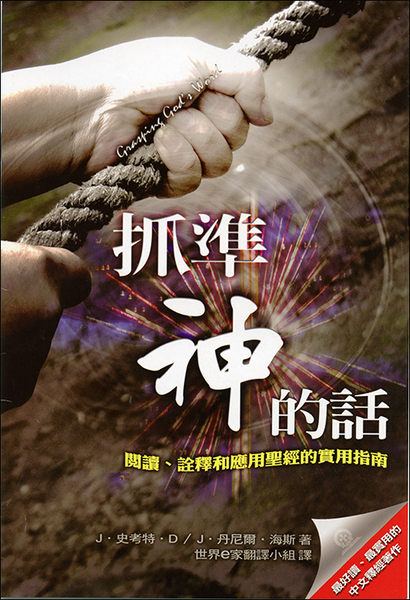 抓準神的話 啟示錄
啟示錄12:1-17節及詮釋之旅
啟示錄 12:1-7
12:1  天上現出大異象來：有一個婦人，身披日頭，腳踏月亮，頭戴十二星的冠冕。  
12:2  她懷了孕，在生產的艱難中疼痛呼叫。  
12:3  天上又現出異象來：有一條大紅龍，七頭十角，七頭上戴著七個冠冕。  
12:4  牠的尾巴拖拉著天上星辰的三分之一，摔在地上。龍就站在那將要生產的婦人面前，等她生產之後，要吞吃她的孩子。  
12:5  婦人生了一個男孩子，是將來要用鐵杖轄管萬國的（註：「轄管」原文作「牧」）；她的孩子被提到　神寶座那裡去了。  
12:6  婦人就逃到曠野，在那裡有　神給她預備的地方，使她被養活一千二百六十天。  
12:7  在天上就有了爭戰。米迦勒同他的使者與龍爭戰，龍也同牠的使者去爭戰，
詮釋之旅
啟示錄12:1-17節及詮釋之旅
步驟一: 抓住經文對聖經當時城鎮的意義。這段經文對聖經原始聽眾有何意義?
步驟一
當時的聽眾可以明白天上的職事(12:7-12)和之後魔鬼的忿怒(12:13-17),它們反映了兩個重要的事實:(1)神已擊敗撒但,祂的得勝是確定的;(2)神在地上的子民將繼續受苦,成為撒但忿怒的受害者。從天上的角度來看,可以幫助當時的聽眾瞭解自己受敵視的處境,並鼓勵他們恆久忍耐;他們可以同享勝利的果實並征服魔鬼,藉著「羔羊的血和自己所見證的道」,亦即藉著忠心見證耶穌基督,雖至於死,也不愛惜性命(12:1)
啟示錄12:1-17節及詮釋之旅
步驟二: 衡量需要跨越鴻溝的寬度。聖經原始聽眾與我們有甚麼不同?
步驟二
如同原始的聽眾,我們回顧基督第一次的來臨並寄望祂的再來,聖經原始装眾和我們現代的聽眾一樣,都生活在已經來臨,尚未完全實現(the already and the not yet)的時代,因此我們的受苦也是必然的。我們生活在不同的時代,我們的苦難在形式上和程度上都可能有所不同。然而,就像我們的先祖,當我們面對阻擋神的勢力並試圖堅持和忠於自己的信仰時,仍舊可以感受到魔鬼的攻擊。
啟示錄12:1-17節及詮釋之旅
步驟三: 跨越鴻溝的原則之橋。這段經文有甚麼神學上的原則?
步驟三
神學原則建立在他們和我們處境的相似處,從這段經文中可以發現幾個原則或真理:
魔鬼的確存在,牠不但敵擋神,還致力於欺哄、毀滅神的子民, 屬靈的爭戰是真實的。
撒但被基督的生命和救贖的工作所擊敗。
基督徒必能擊敗撒但,只要忠心地宣揚耶穌基督的福音。
基督徒因為忠心為基督作見證而受苦是可以預期的
啟示錄12:1-17節及詮釋之旅
步驟四: 抓住經文對我們現今城鎮的意義。今日的基督徒如何在生活中應用這些神學上的原則?
步驟四
和原始情境有幾個共同的要素: (1)基督徒。(2)戰勝魔鬼的經歷。 (3)為宣揚基督的福音而活。(4)甚至遭受死亡的威脅 。 具體應用的最好方法就是利用現實世界的情景,看看別人是如何將這些聖經原則應用到實際生活,藉此作為說明或例子。現實世界的情景應該忠於經文的意義,並與現代的聽眾有切身的相關 --->被迫害的基督徒因為忠心地宣揚耶穌的福音而擊敗魔鬼
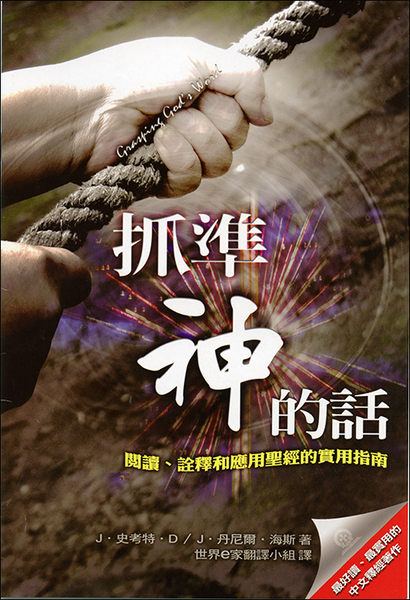 抓準神的話 啟示錄
結論
結論
在啟示錄這卷書中,神掀開了簾幕,讓祂的子民一窺祂對人類歷史的計畫,在這個宇宙性的戲劇裡,中心的舞台乃是耶穌基督,是獅子和羔羊,因著犧牲自己的生命而得勝。
啟示錄是奇特的,因其為各種文學體裁的組合(預言啟示的書信)。但它不是一卷封閉的書,我們可以明白啟示錄的意義並應用到我們的生活中,然而我們必須依照「它的遊戲規則」,而不是我們自己的。
結論
當我們研讀啟示錄的歷史背景,我們看到基督徒因為拒絕加入外邦人的行列而不斷地被迫害,這種被迫向屈膝、不許敬拜耶穌的壓力四處蔓延,希望逐漸褪去;
此外,有些基督徒開始在這種外邦的環境中安身立命。並且對基督的忠誠採取妥協的態度。
啟示錄一方面鼓勵那些被迫害的信徒,另一方面則警告那些想要出賣信仰的人或許我們可以說啟示錄的寫作動機是為了回答「誰是主」這個問題。
結論
啟示錄藉著創造一個象徵性的世界回答了這個問題,在那裡,讀者發現如何從天上的角度來看待自己所承受的試煉。當我們讀到神坐在他的寶座上,或羔羊征服了那獸,或我們將住在與神同在的園中時,我們便被激動,能夠以無比的堅忍持守信心,吃立不搖。這卷書的目的就是用圖畫式的語言告訴我們,基督是主,而不是凱撒(任何凱撒!)。就像我們所讀到的,書上提醒我們神已得勝,我們可以懷抱著希望努力往前行。
結論
啟示錄的確是一本令人驚嘆的書,神以續紛五彩的圖畫將對人類歷史的計畫呈現在我們的面前,讓我們對祂大而可畏的能力充滿了無限的想像空間。當我們因著祂為救贖我們所成就的一切而屈膝敬拜這位全能的主時,這個世界的權勢便失去對我們靈魂的掌控,我們因此也可以作這樣的禱告:「主耶穌啊,我願祢來!」
問題?